4Drug biotransformation
Phase I (oxidization, reduction, hydrolysis)
Phase II (conjugation)
Lippincott Illustrated Reviews, Pharmacology, 6th edition
Pro-drug
To increase absorbtion
To slow absorbtion on the tissue
To mask undesired characteristics of the drug
Toxicity via biotransformation

Codein       morphine
Methyl alcohol      formaldehid        formic acide
Paracetamol       N acetil p benzokinonimin
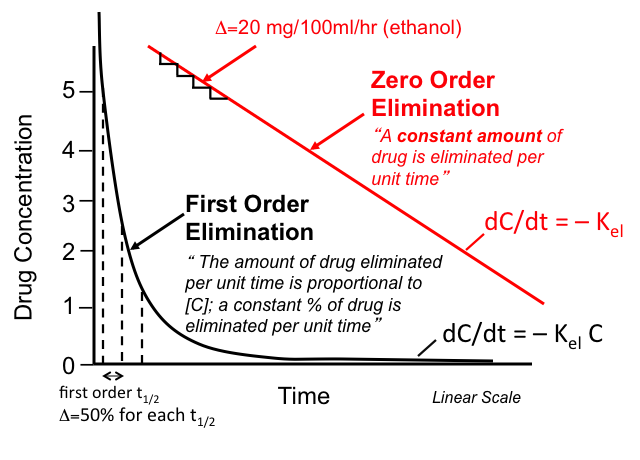 http://tmedweb.tulane.edu/pharmwiki/lib/exe/fetch.php/pk.png
Oxidation-Reduction
NAPDH cytochrome p450 oxidoreductase (POR)
Cytochrome p450 enzymes (CYP)
Microsomal drug oxidation requires p450, p450 reductase, NADPH, molecular oxygen
Lippincott Illustrated Reviews, Pharmacology, 6th edition
Human liver p450 enzymes
The most important forms:
CYP1A2
CYP2A6
CYP2B6
CYP2C9
CYP2D6
CYP2E1
CYP3A4 (responsible for the metabolism of over %50 of the prescribed drugs)
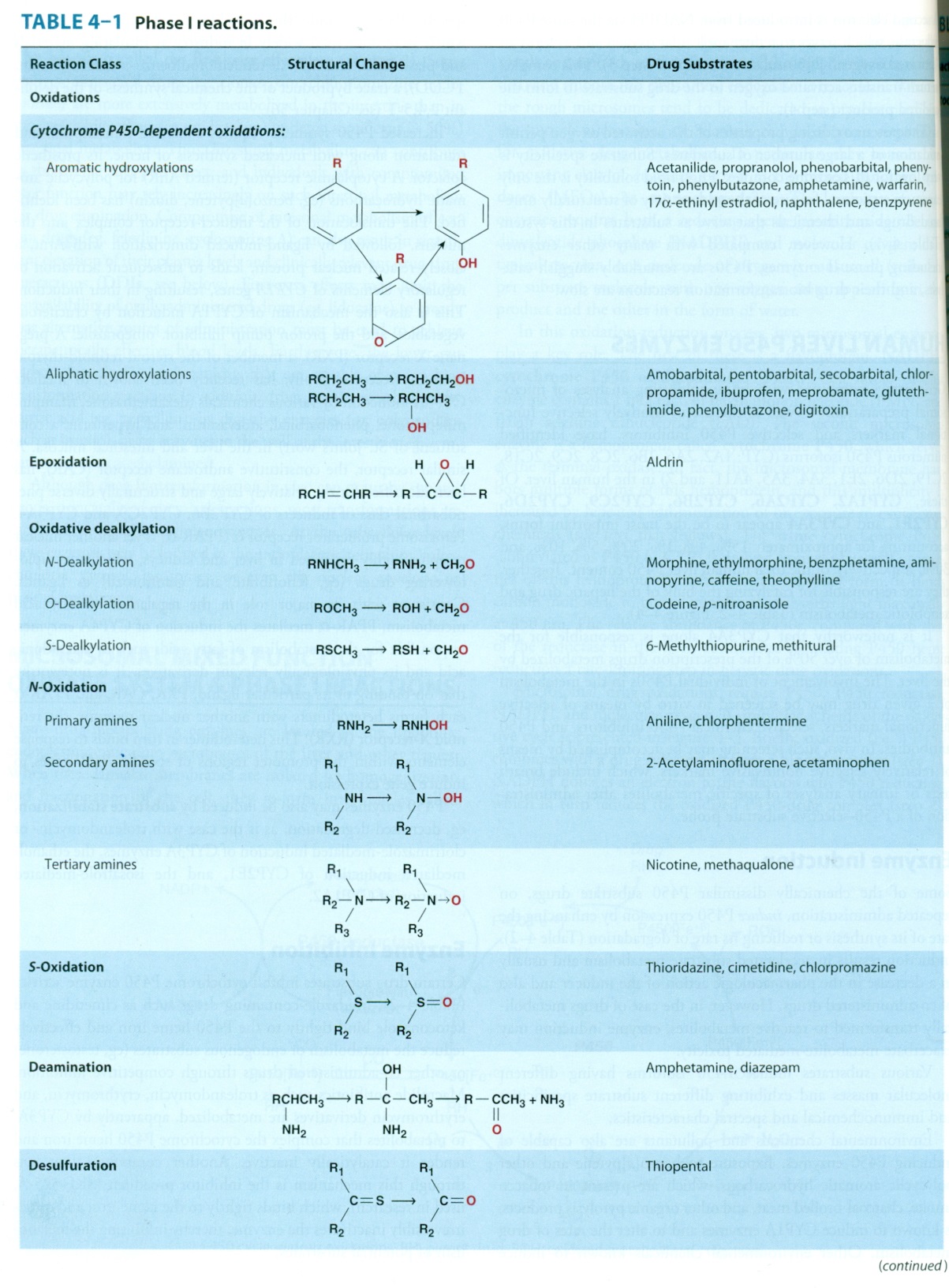 Katzung&Trevor Basic and Clinical Pharmacology, 13th edition
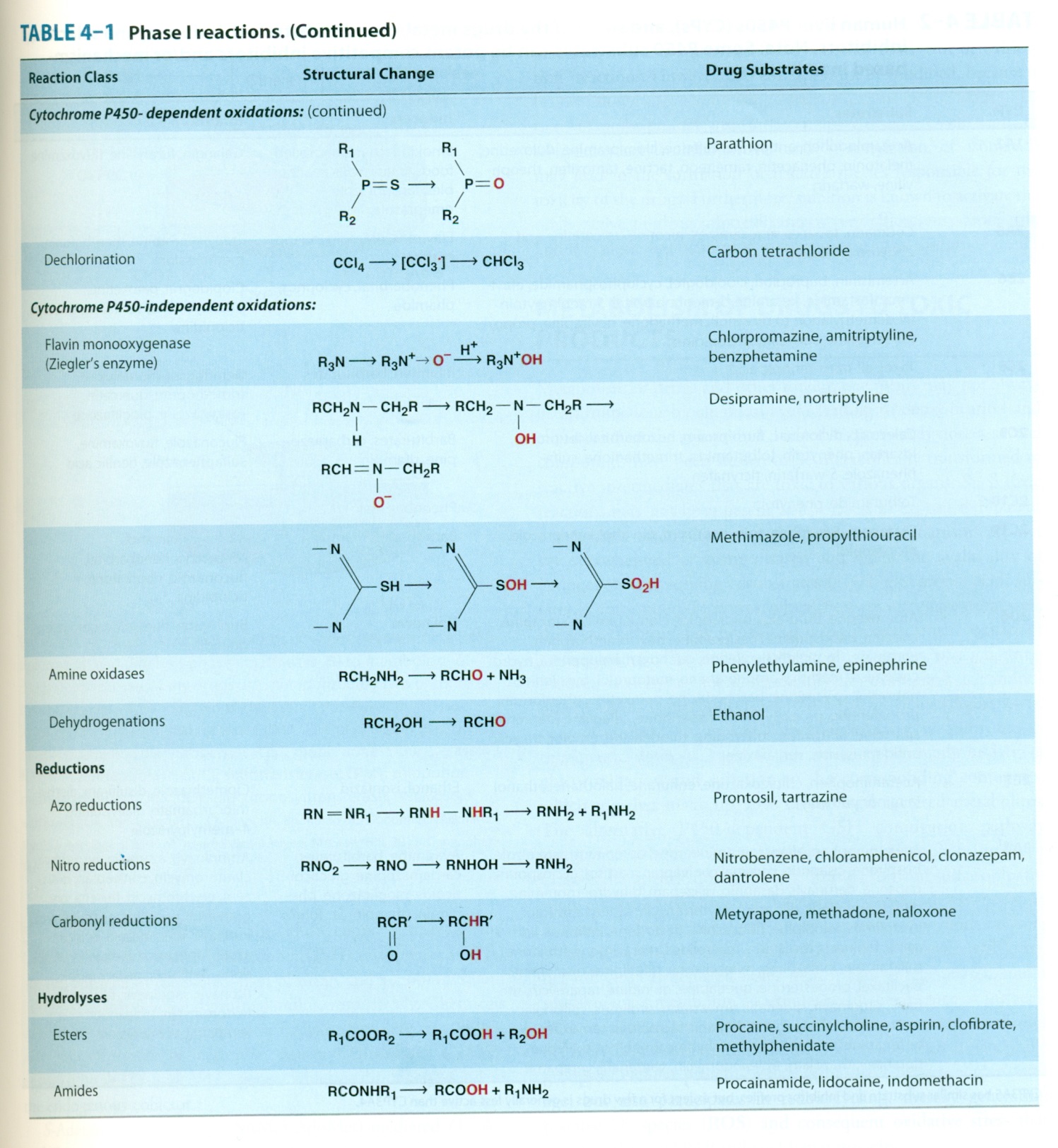 Katzung&Trevor Basic and Clinical Pharmacology, 13th edition
Lippincott Illustrated Reviews, Pharmacology, 6th edition
Enzyme Induction
Induction results in accelerated substrate metabolism and usually in a decrease in the pharmacological action of the inducer and also of co-administered drugs
Environmental chemicals and pollutants also induce p450 enzymes (ie. Tobacco induce CYP1A enzymes)
Enzyme Inhibition
Reduces the metabolism of the drug, results increased pharmacological effect
Cimetidine, ketokonazole, erythromycin
Enterohepatic cycle
Chloramphenicol
Chloropramazine
Digitoxin
Steroids
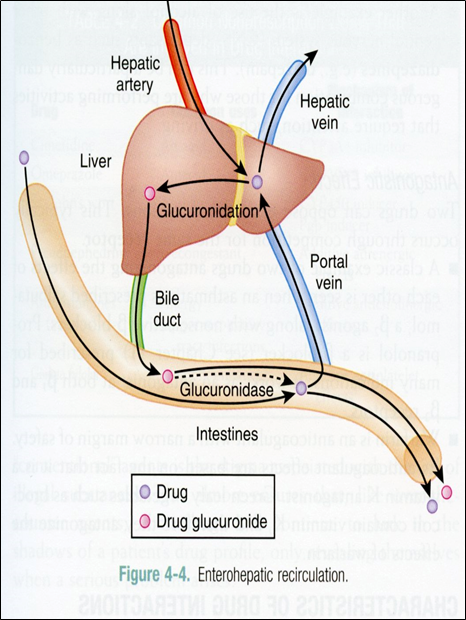 https://www.memorangapp.com/flashcards/190724/First+pass+metabolism+and+enter+and+more/
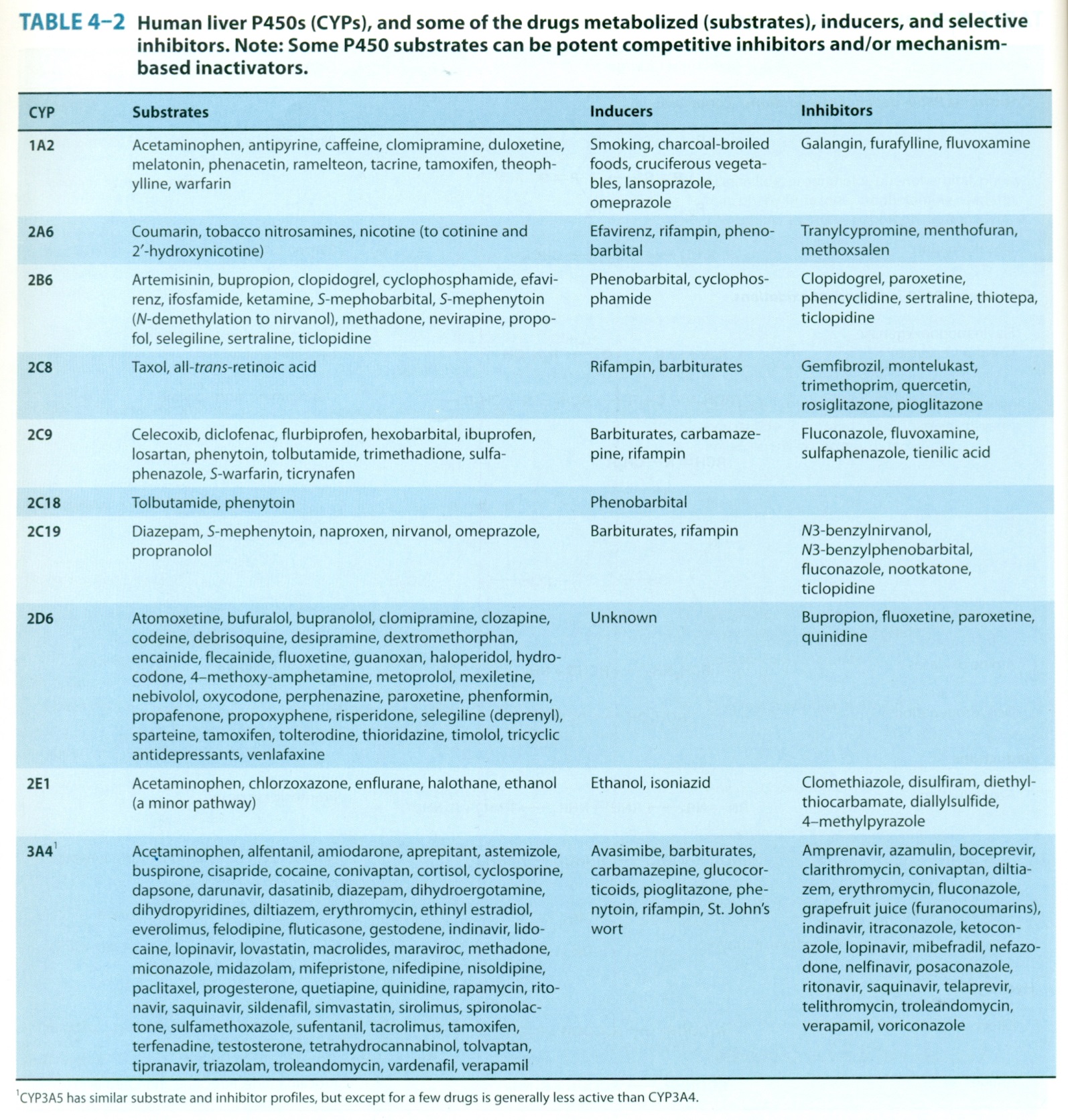 Katzung&Trevor Basic and Clinical Pharmacology, 13th edition
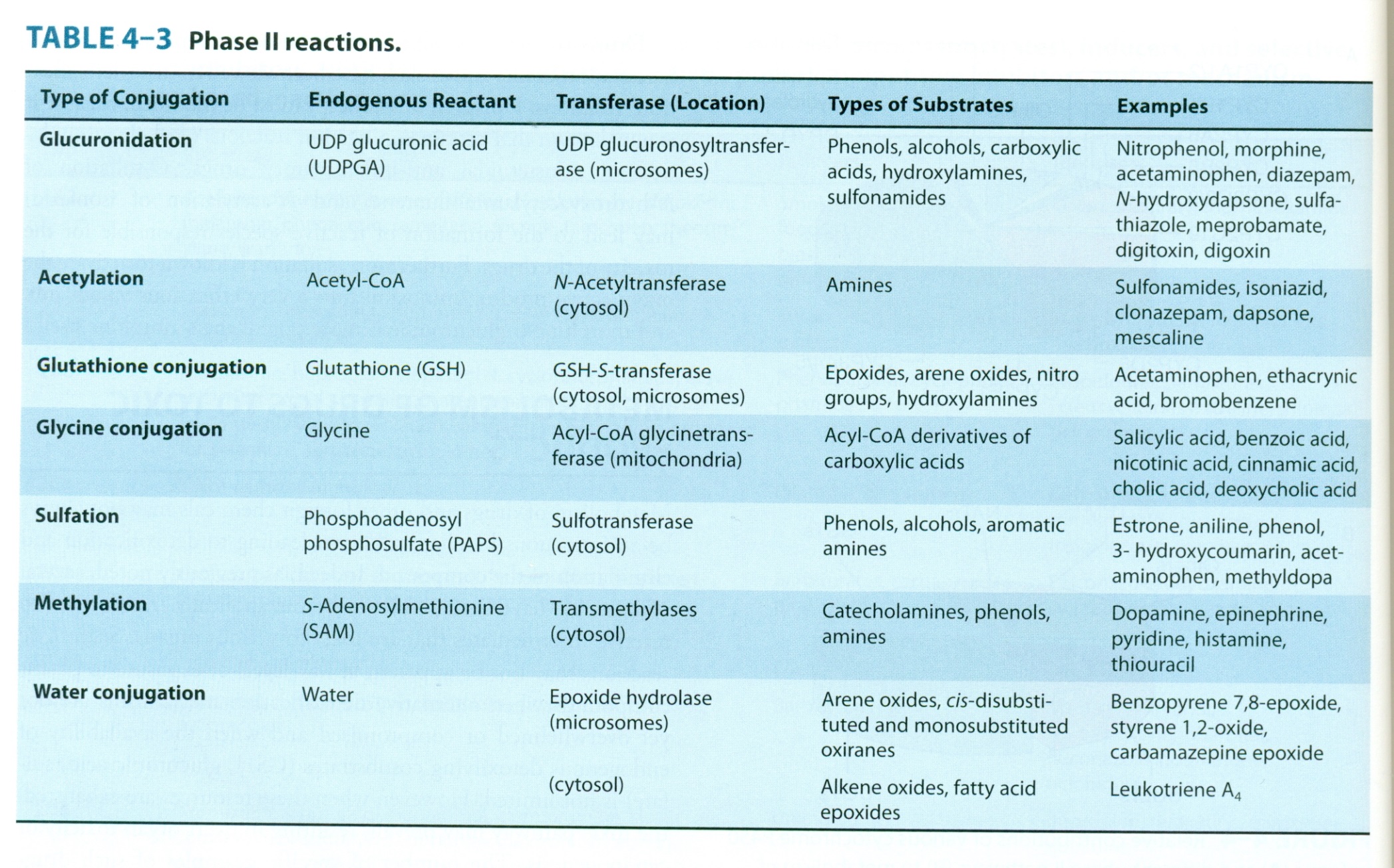 Katzung&Trevor Basic and Clinical Pharmacology, 13th edition
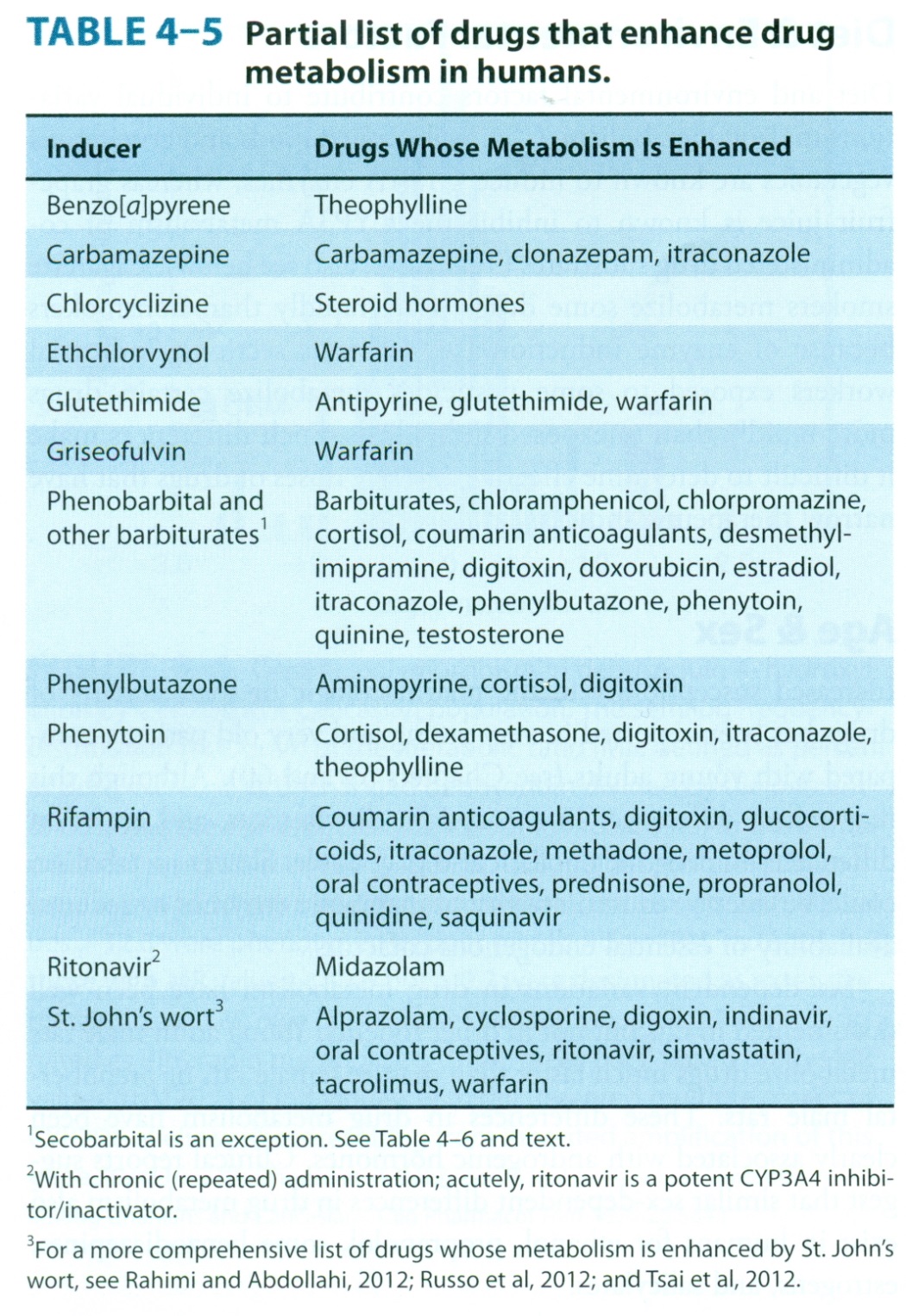 Katzung&Trevor Basic and Clinical Pharmacology, 13th edition
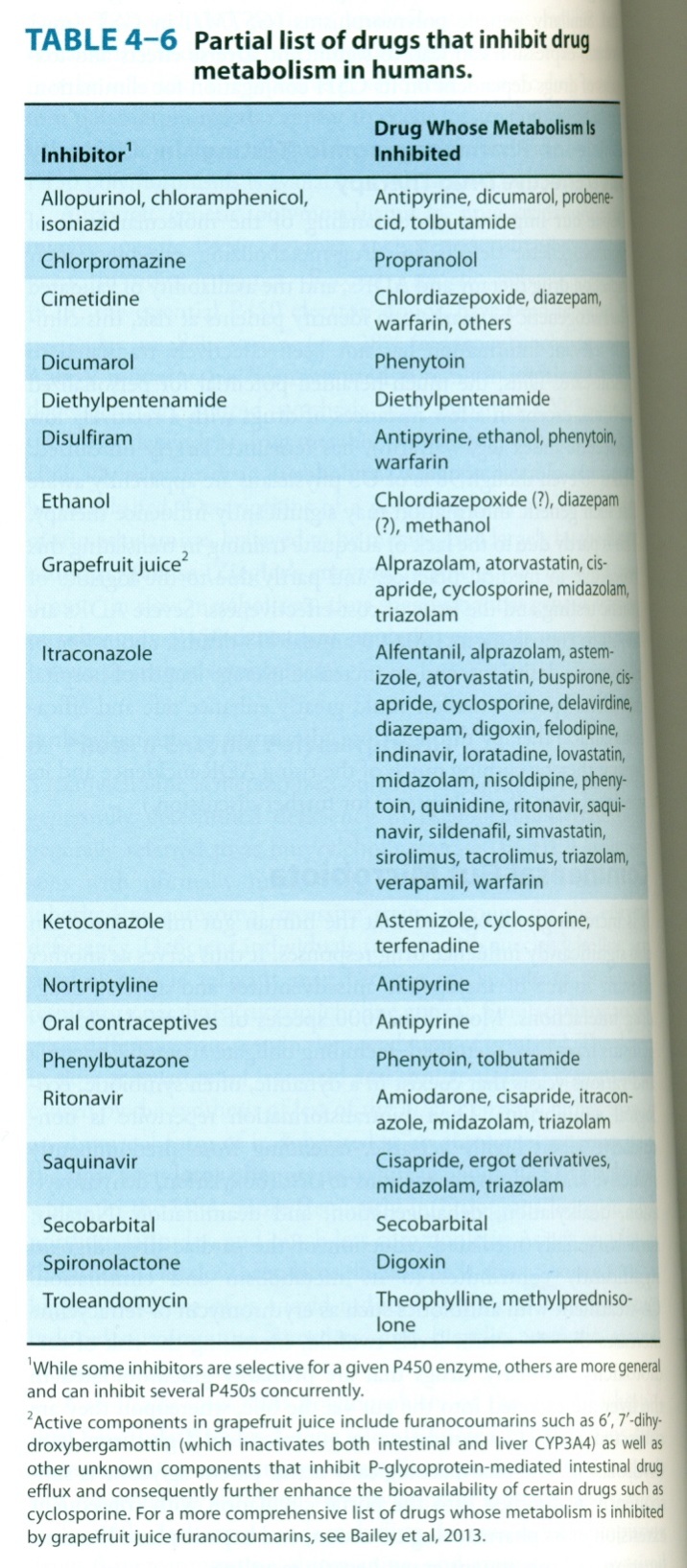 Katzung&Trevor Basic and Clinical Pharmacology, 13th edition
Phase II reactions
Conjugation reactions
Conjugates are polar molecules, readily excreted and often inactive
UGTs
SULTs
PAPS
GSH
GSTs
NATs
Metabolism to toxic compounds
Acetaminophen, when dosage exceeds therapeutic range , glucuronidation and sulfation pathways are saturated, hepatotoxicity
Clinical relevance of drug metabolism
Individuals differences, metabolic rate could differ, so plasma levels of drugs differ
Genetic factors (genetic polymorphism)
Commensal gut microbiota (digoxin-erytromycin, cardiotoxicity)
Diet and enviromental factors, charcoal broiled foods and cruciferous vegetables induce CYP1A, grapefruit juice inhibit CYP3A
Age and sex (ethanol, propranolol, benzodiazepines, salicylates, sex difference)
Elimination
Clearance
CL=rate of elimination/C
CL, clearance
C, drug concentration

For most drugs, clearance is constant over the concentration range encountered in clinical settings, elimination is not saturable, the rate of drug elimination is directly proportional to concentration

CL=rate of infusion/Css (steady state drug concentration)
Steady state concentration
Should be higher than min. efficient concentration
Should not reach to toxic concentration
Fluctuation may be a problem for the drugs with narrow therapeutic index
A drug readhs to steady state concentration in plasma after a duration of 4 X t1/2
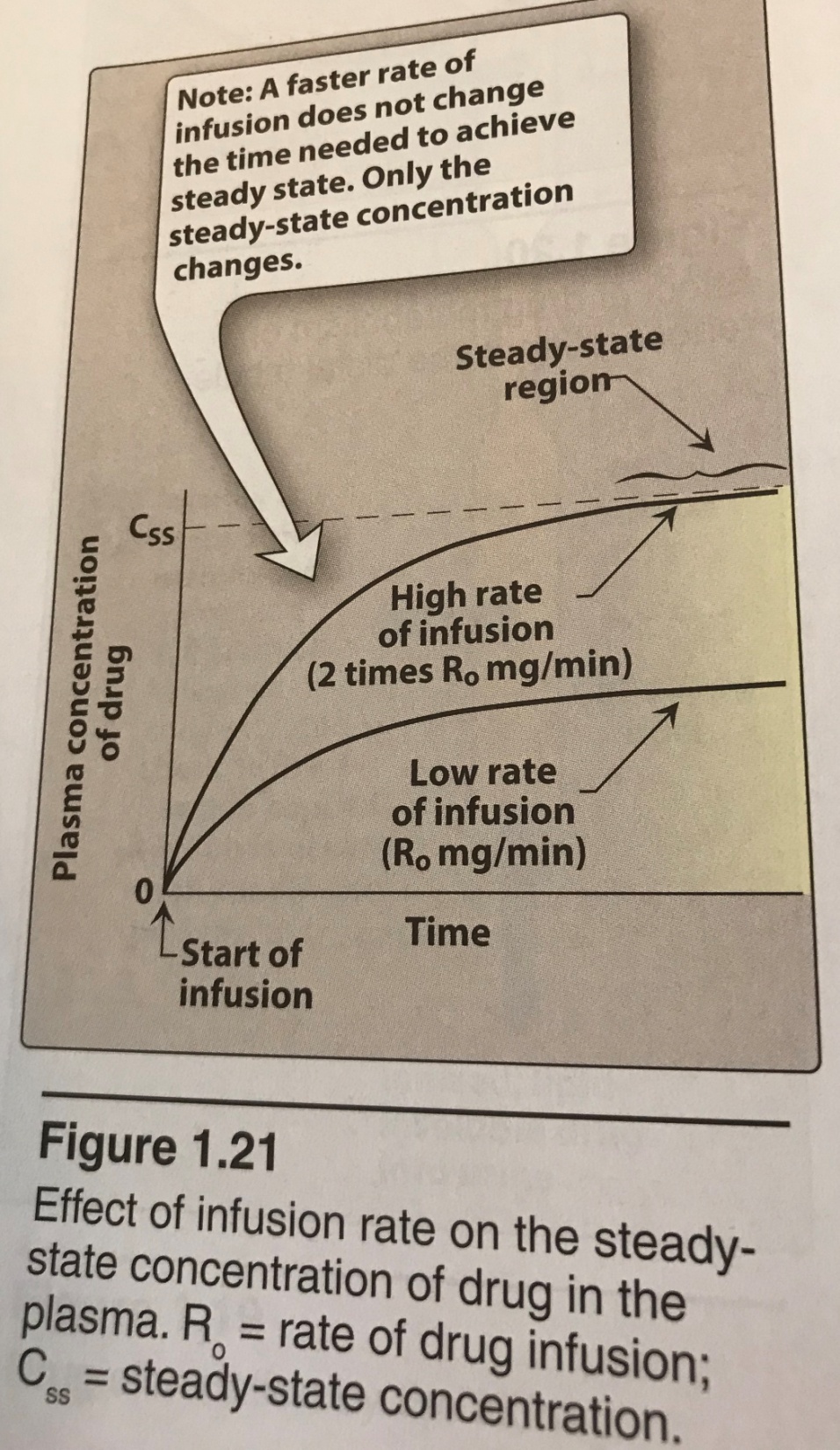 Lippincott Illustrated Reviews, Pharmacology, 6th edition
Lippincott Illustrated Reviews, Pharmacology, 6th edition
Lippincott Illustrated Reviews, Pharmacology, 6th edition
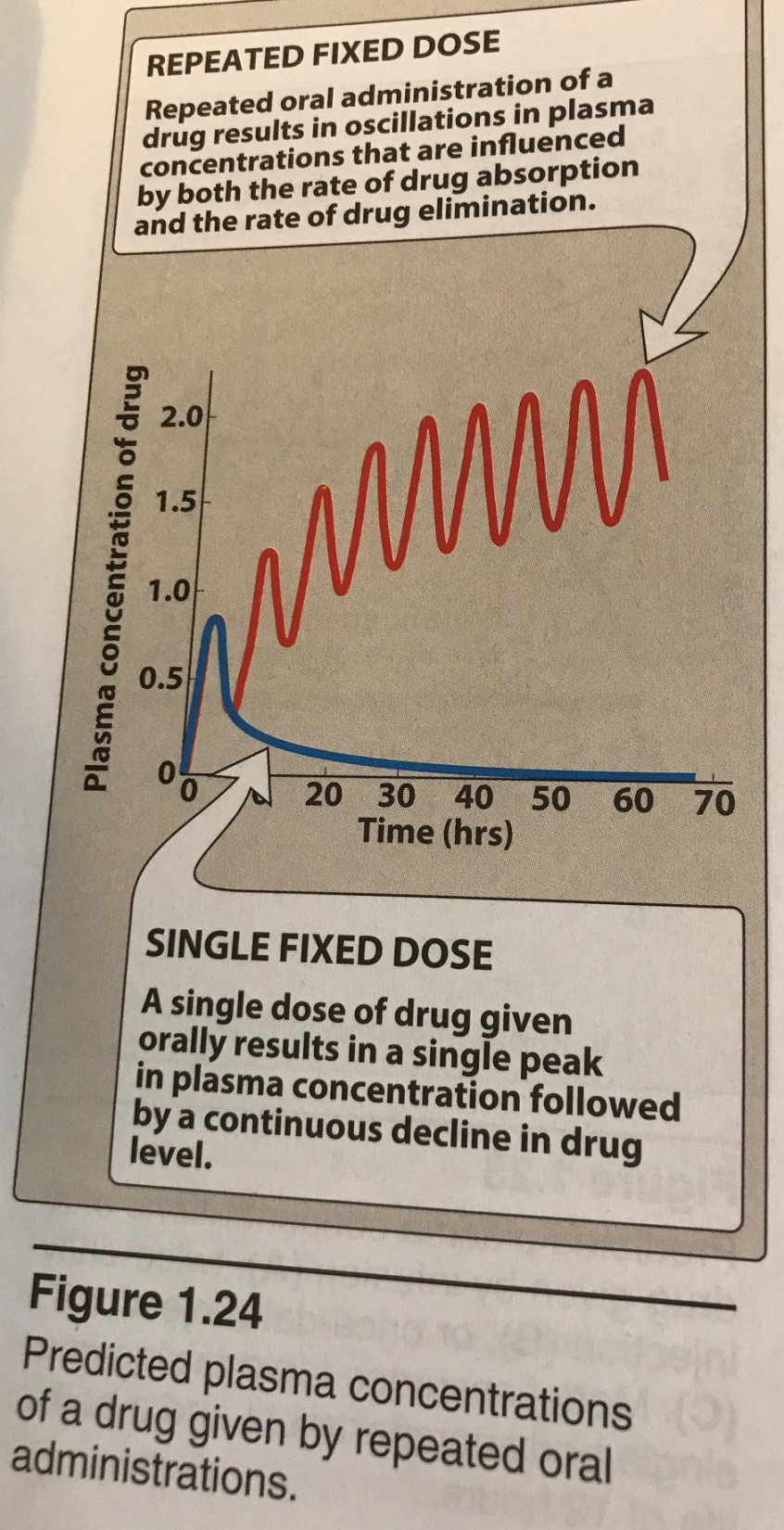 Lippincott Illustrated Reviews, Pharmacology, 6th edition
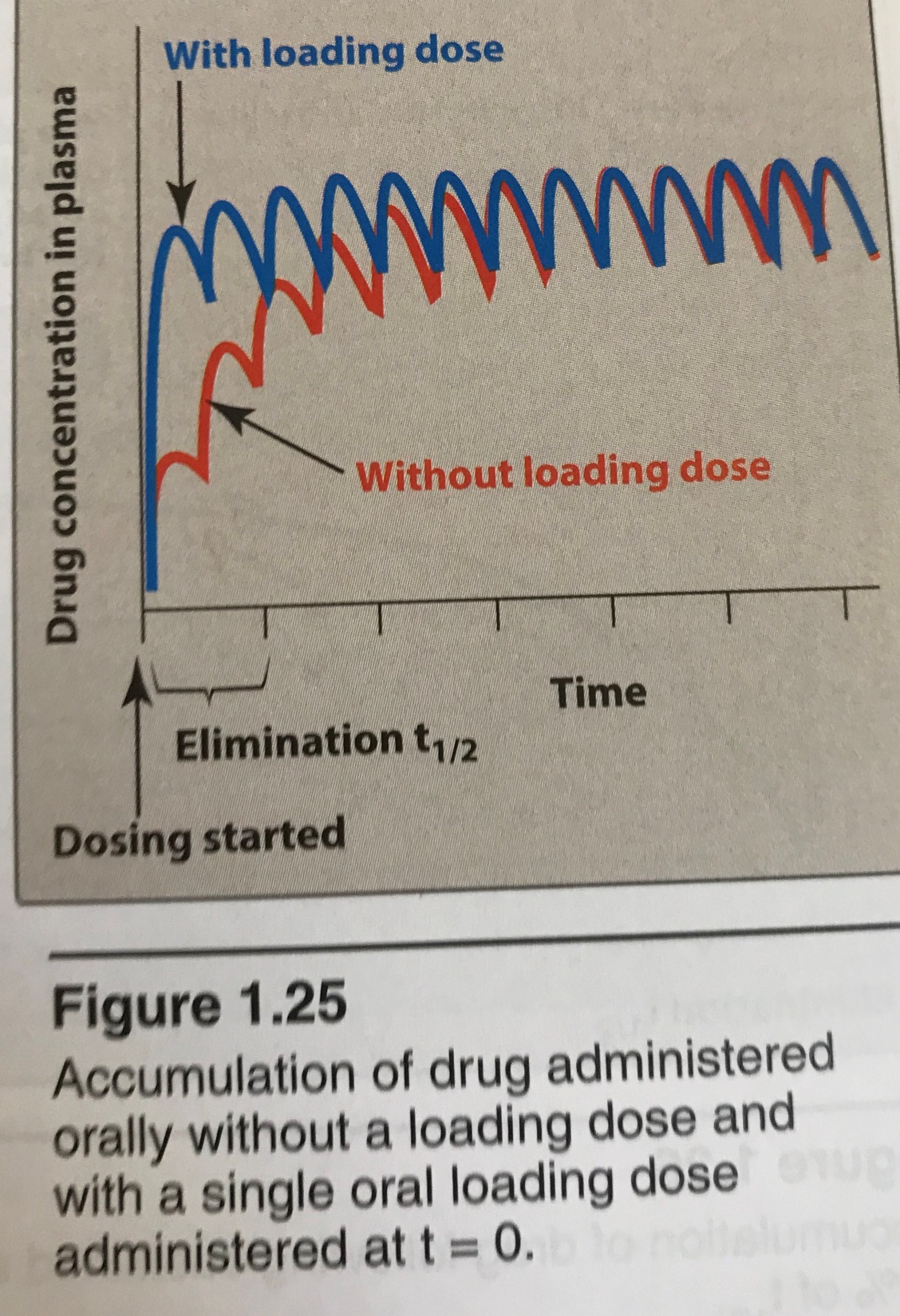 Lippincott Illustrated Reviews, Pharmacology, 6th edition
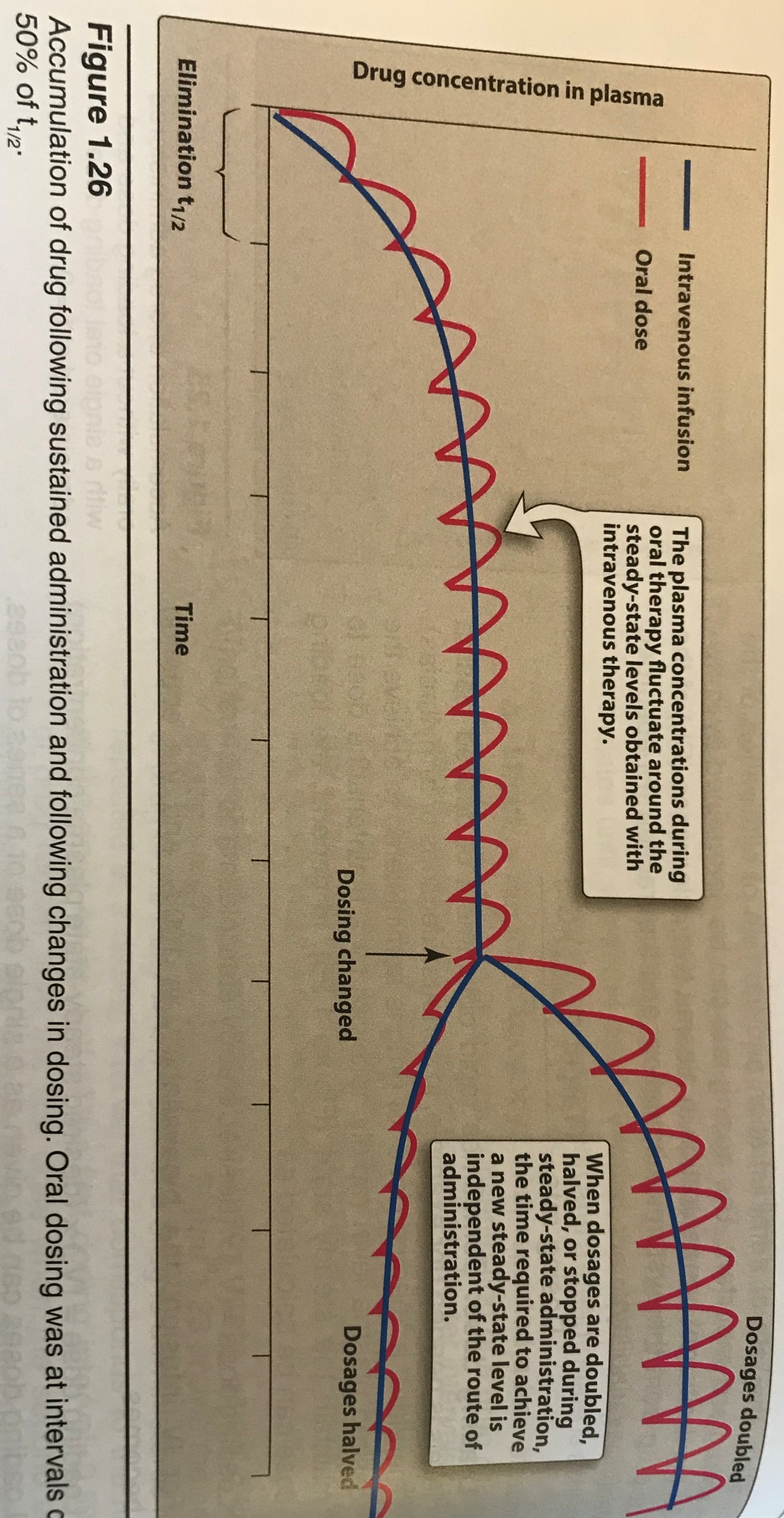 Lippincott Illustrated Reviews, Pharmacology, 6th edition
Binding to plasma proteins and tubular reabsorbtion affect renal clearance
Elimination half life and clearance, inverse correlation
If Vd is high, or CL is low, then the duration of the drug in the body is longer
If two drugs have the same CL, then the one with higher Vd stays more in the body
A drug with high Vd and CL has probably a slow elimination rate
Capacity limited elimination
Mixed order, saturable, dose/concentration dependent, nonlinear, Michaelis-Menten elimination
When blood flow to an organ does not limit elimination:
Rate of elimination=Vmaxx C/Km+C
Vmax, maximum elimination capacity
Km, drug concentration at which the rate of elimination is %50 of Vmax
Ethanol
Phenytoin
Aspirin
These drugs have capacity limited elimination, the concentration will rise if dosing continues
AUC should not be used to calculate clearance of these drugs
Flow dependent elimination
Elimination depends primarily on the rate of drug delivery to the organ of elimination
Drugs with high extraction
Blood flow to the organ is main determinant of drug delivery
Propranolol, morphine, nitrates, lidocain
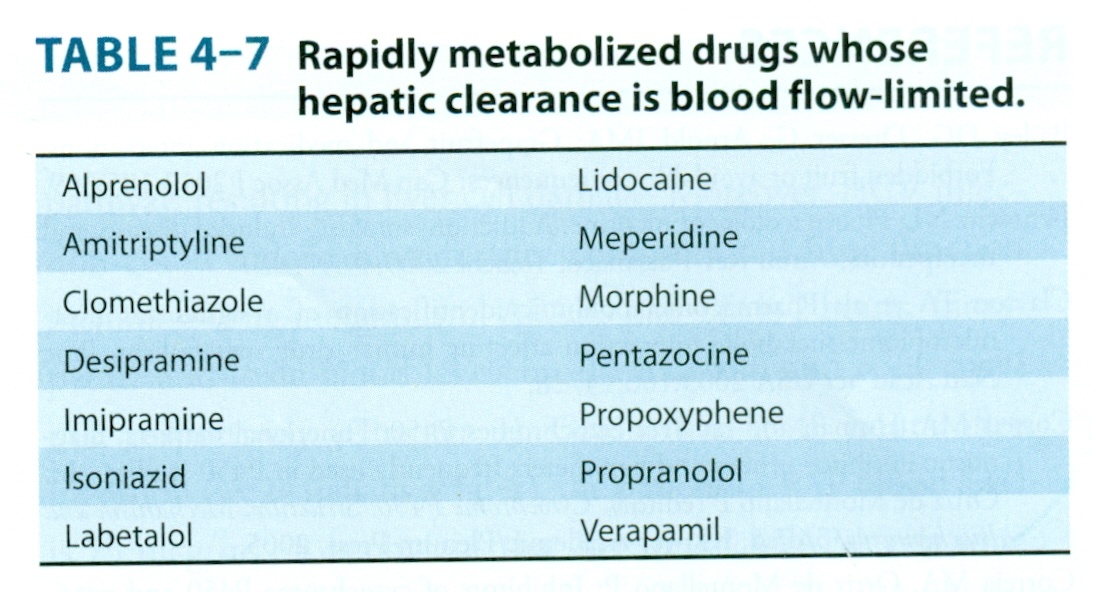 Katzung&Trevor Basic and Clinical Pharmacology, 13th edition
Half life, t1/2
Time required to change the amount of drug in body by one half during elimination

T1/2=(0.7 x V)/CL
It is important because it indicates the time required to attain %50 of steady state
Hepatic Elimination
Drugs with high extraction(=blood flow limited): first pass effect is high, bioavailibility differs between the individuals, higly lipophilic
Propranolol, morphine, nitrates, lidocaine…
Drugs with low extraction
Other
Hepatic clearance
Excretion of drugs or metabolites of drugs from liver to bile depends to;
Chemical structure of the drug
Polarity of the drug
Molecular weight of the drug
Liver diseases affect elimination of the drugs;
Decreased number of hepatocytes
Impaired function of hepatocytes
Impaired liver blood circulation
Renal Elimination
Glomerular filtration
Tubular secretion
Glomerular reabsorbtion
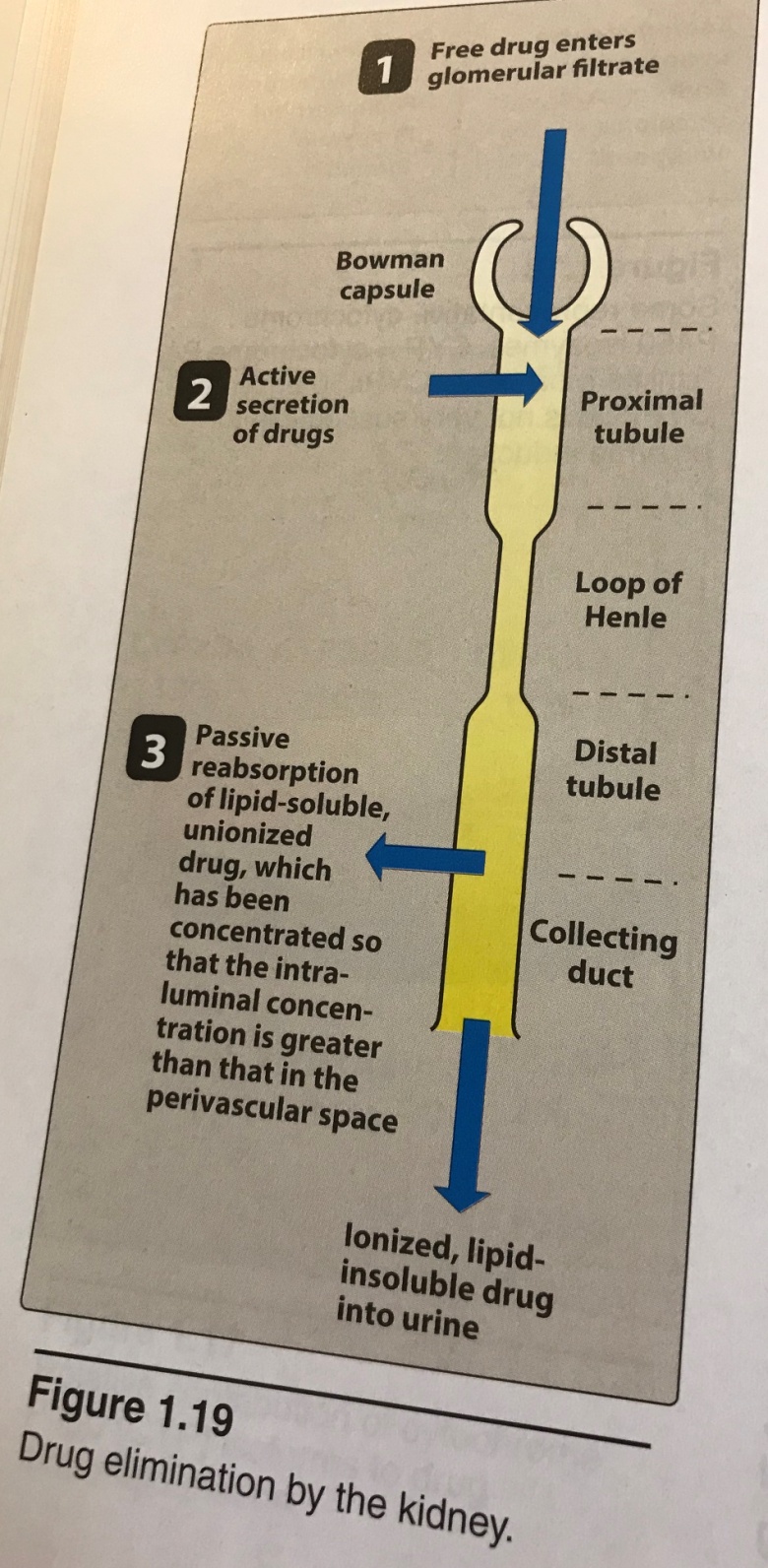 Lippincott Illustrated Reviews, Pharmacology, 6th edition
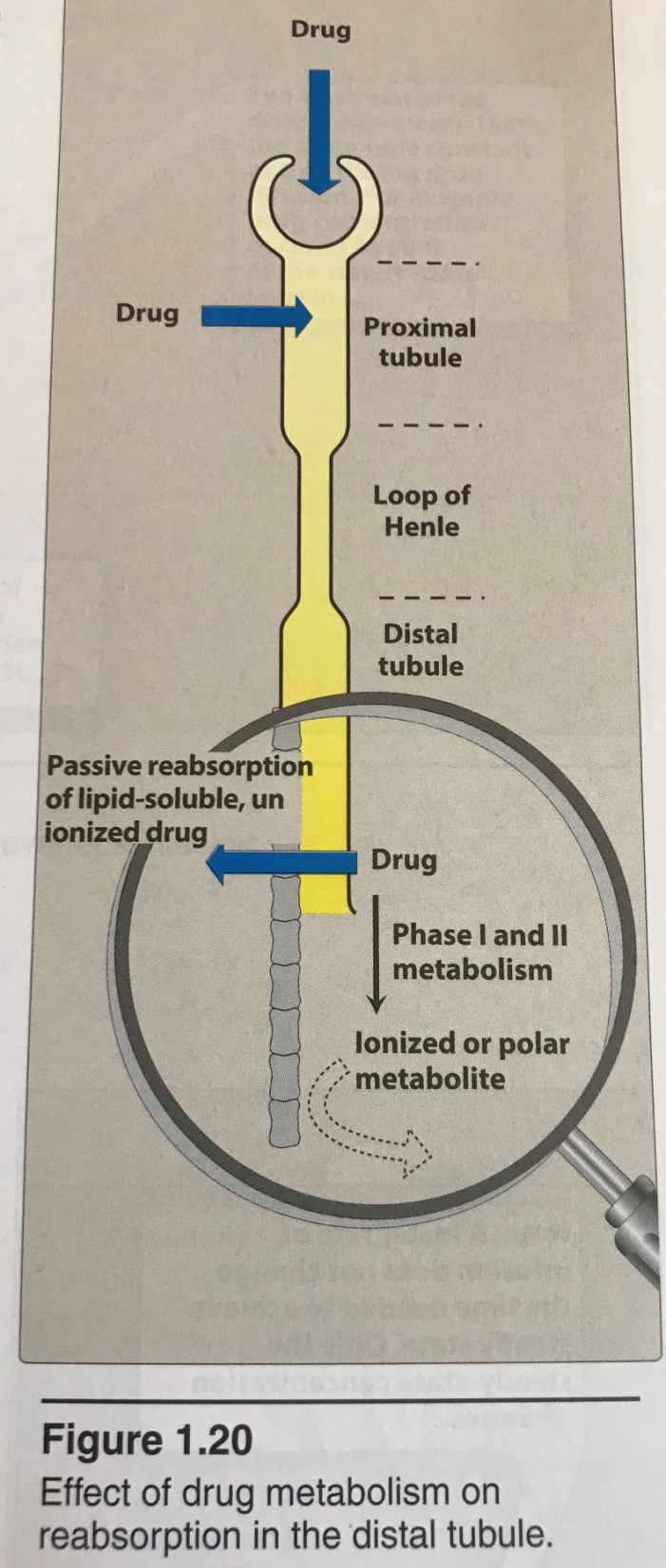 Lippincott Illustrated Reviews, Pharmacology, 6th edition
The rate of glomerular filtration is correlated with glomerular blood flow
Inversely correlated with binding to plasma proteins
Bound drug and huge molecules are not glomerulary filtrated
130 ml/min filtration,190 liter/day, but daily urine output is only 1.5 liter
Tubular secretion;
Occurs in proximal tubules
Acidic drugs with anionic transporter
Basic drugs with cationic transporter
Probenecid-penicillin, anionic t
Probenecid-uric acid, anionic t
Pulmonary Elimination
Gases
Volatile compounds
Passive difusion
Isofluorane, nitrogen protoxide, halothane
Other ways for elimination
Into the breast milk (ethanol, ether …)
Lacrima
Saliva (Li+, iodide, bromide…)